Se déplacer
TD4
UE21EC4
Calendrier S2-S8
Calendrier de l’INSPE de Bourges
Calendrier S2-S8
Calendrier de l’INSPE de Châteauroux
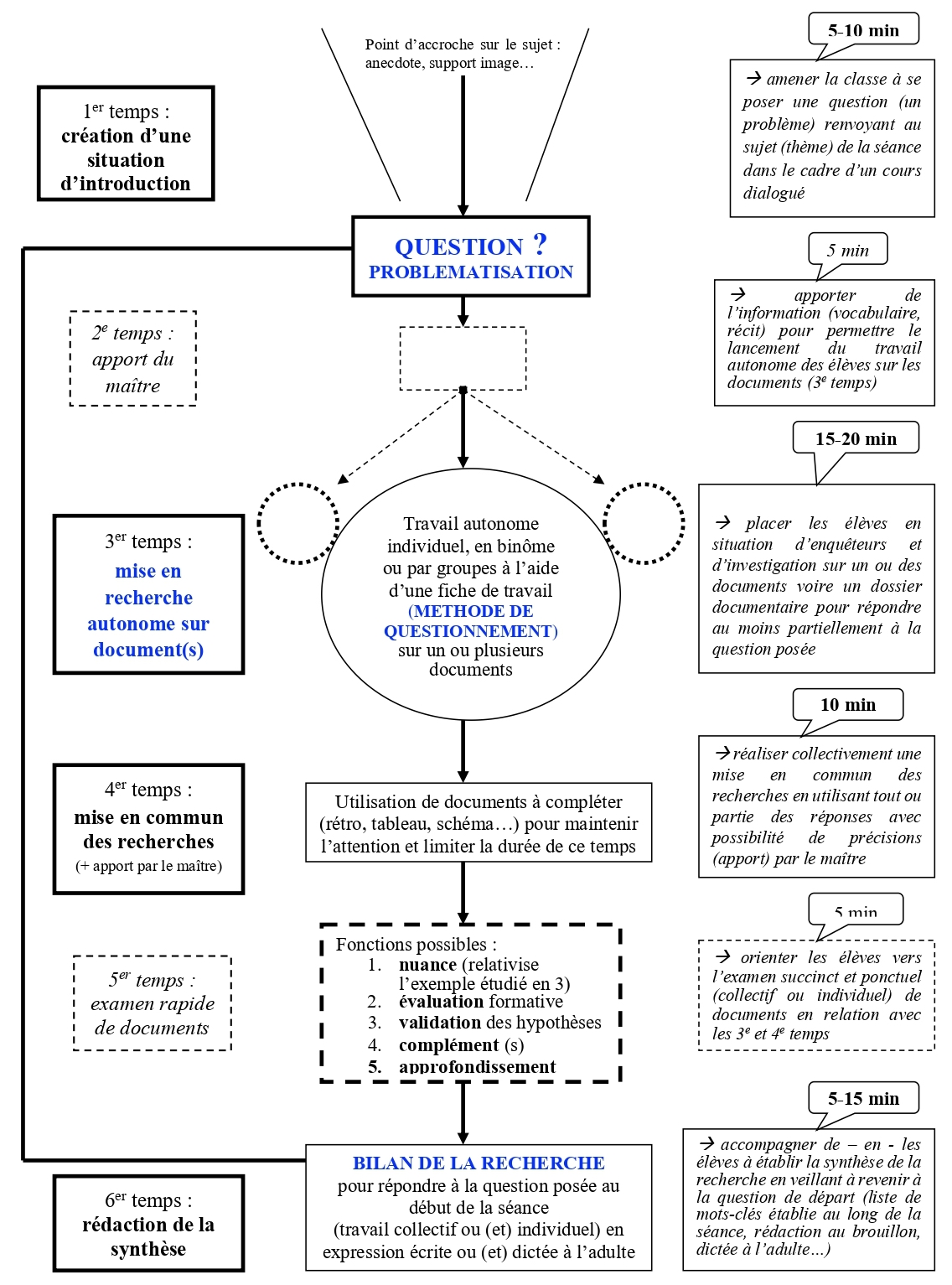 Enseigner l’histoire et la géographie ne consiste pas à remplir les cerveaux comme un vase, c’est questionner le passé et le présent des êtres humains
 Problématisation de l’enseignement
Plan du TD4
Le thème : se déplacer en France
- Examen d’une enquête (1) du thème (2), de deux séquences possibles (3)
B) Les notions en jeu dans le thème  
- cf. organigramme
C) Situation problème : comment pouvons-nous nous rendre de l’INSPE jusqu’à la médiathèque Equinoxe (Châteauroux)/à la cathédrale (Bourges) ?
 RETOUR
D) Découvrir l’aéroport de Lyon-Saint-Exupéry
 RETOUR
A) Le thème  : se déplacer
MES DEPLACEMENTS HABITUELS (réguliers,  au moins une fois par semaine)
1) les critères sont-ils pertinents ? En existe-t-il d’autres ? 
2) Quels sont ceux qui peuvent être demander à des élèves de CM ?
3) quel est l’intérêt d’une telle enquête avec des élèves ? A quel moment de la séquence ?
Total kilométrique hebdomadaire possible
A) Le thème  : se déplacer
L’OUTIL DE BASE : Programme de cycle 3 – CM2
 Prendre en compte deux échelles : 
- le déplacement des individus au quotidien (France, autre lieu du monde)
- les déplacements hors-quotidien (incluant les migrations) mobilisant différentes échelles (France, Europe, monde)
Quels contenus concernés ? Quel champ lexical mobilisé ? Quels enjeux soulevés ?
POLES, NOEUDS
AXES
FLUX
(déplacements)
Typologie
inventaire
(carrefours)
Régularité
(quot., hebdo.)
MOBILITE
mouvement, action
MOTIFS
RESEAU(X)
Irrégularité
(exception.)
Typologie
inventaire
FREQUENCE
C’est ?
TEMPORALITE
Pourquoi ?
DUREE
VITESSE
MOYENS
TRANSPORTS
SE DEPLACER
Quand ?
Comment ?
local
régional
national
international
(Europe/monde)
MODES
COMMUNICATIONS
DISTANCE
Où ?
ECHELLES
Qui ? Quoi ?
PROBLEMES
SATURATION
ENERGIE
ENCLAVEMENT
POLLUTION
ETAT
COLLECTIVITES
personnes
invisibles
INDIVIDUS
METROPOLISATION
ACTEURS
marchandises
(infos, argent)
INTEGRATION/ENCLAVEMENT
INEGALITES
ENTREPRISES
GESTION POLITIQUE
CHOIX, DECISIONS
INVESTISSEMENTS
DEVELOPPEMENT DURABLE
MIGRATIONS
GLOBALISATION
(frontières)
MONDIALISATION
IMMIGRATION/EMIGRATION
Quels contenus concernés ? Quel champ lexical mobilisé ? Quels enjeux soulevés ?
POLES, NOEUDS
AXES
FLUX
(déplacements)
Typologie
inventaire
(carrefours)
Régularité
(quot., hebdo.)
MOBILITE
mouvement, action
MOTIFS
RESEAU(X)
Irrégularité
(exception.)
Typologie
inventaire
FREQUENCE
C’est ?
TEMPORALITE
Pourquoi ?
DUREE
VITESSE
MOYENS
TRANSPORTS
SE DEPLACER
Quand ?
Comment ?
local
régional
national
international
(Europe/monde)
MODES
COMMUNICATIONS
DISTANCE
Où ?
ECHELLES
Qui ? Quoi ?
PROBLEMES
SATURATION
ENERGIE
ENCLAVEMENT
POLLUTION
ETAT
COLLECTIVITES
personnes
invisibles
INDIVIDUS
METROPOLISATION
ACTEURS
marchandises
(infos, argent)
INTEGRATION/ENCLAVEMENT
INEGALITES
ENTREPRISES
GESTION POLITIQUE
CHOIX, DECISIONS
INVESTISSEMENTS
DEVELOPPEMENT DURABLE
MIGRATIONS
GLOBALISATION
(frontières)
MONDIALISATION
IMMIGRATION/EMIGRATION
A) Le thème  : se déplacer
• L’hypermobilité contemporaine

MOBILITE (définition simple) : déplacement, transfert d’un lieu à un autre (personnes, biens matériels et immatériels, informations)

Une donnée : distance moyenne parcourue quotidiennement en France X 4 en 50 ans, à savoir 43 km actuellement (1960-2010)
A) Le thème  : se déplacer
• L’hypermobilité contemporaine

ex : une brosse à dent achetée en supermarché : assemblée aux E-U, dont la fabrication met en jeu 11 sites industriels dans 8 pays d’Asie, d’Amérique et d’Europe, dont les 38 composants parcourent 30000 km par air, mer et route

 MOBILITE (définition complexe) : notion englobant le mouvement lui-même et son « environnement » : ce qui le précède, l’accompagne et le prolonge
A) Le thème  : se déplacer
• L’hypermobilité contemporaine
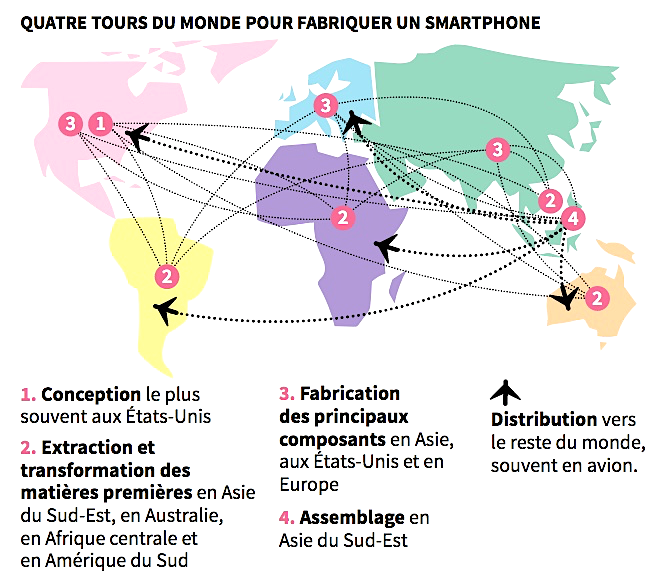 
Des sociétés à habitants mobiles, 
Des sociétés en réseaux
A) Le thème  : se déplacer
• L’hypermobilité contemporaine

 mise en place de réseaux connectés à l’échelle continentale (européenne) et globale : « un hyperlabyrinthe mobilitaire » 

RESEAU : ensemble d’éléments assurant la mise en relation de différents lieux d’un territoire (points : nœud, pôle + lignes : axes, flux)

 Changement radical du rapport à l’espace ECONOMIQUE, SOCIAL, CULTUREL (« culture mobilitaire »)
A) Le thème  : se déplacer
• Les modes (types) de transports (voir « manuels »)

La ROUTE

La VOIE FERREE

Le TRANSPORT AERIEN

Le TRANSPORT MARITIME ET FLUVIAL (peu développé en Fr)

Les RESEAUX IMMATERIELS et INVISIBLES 
( thème 5 COMMUNIQUER)
A) Le thème  : se déplacer
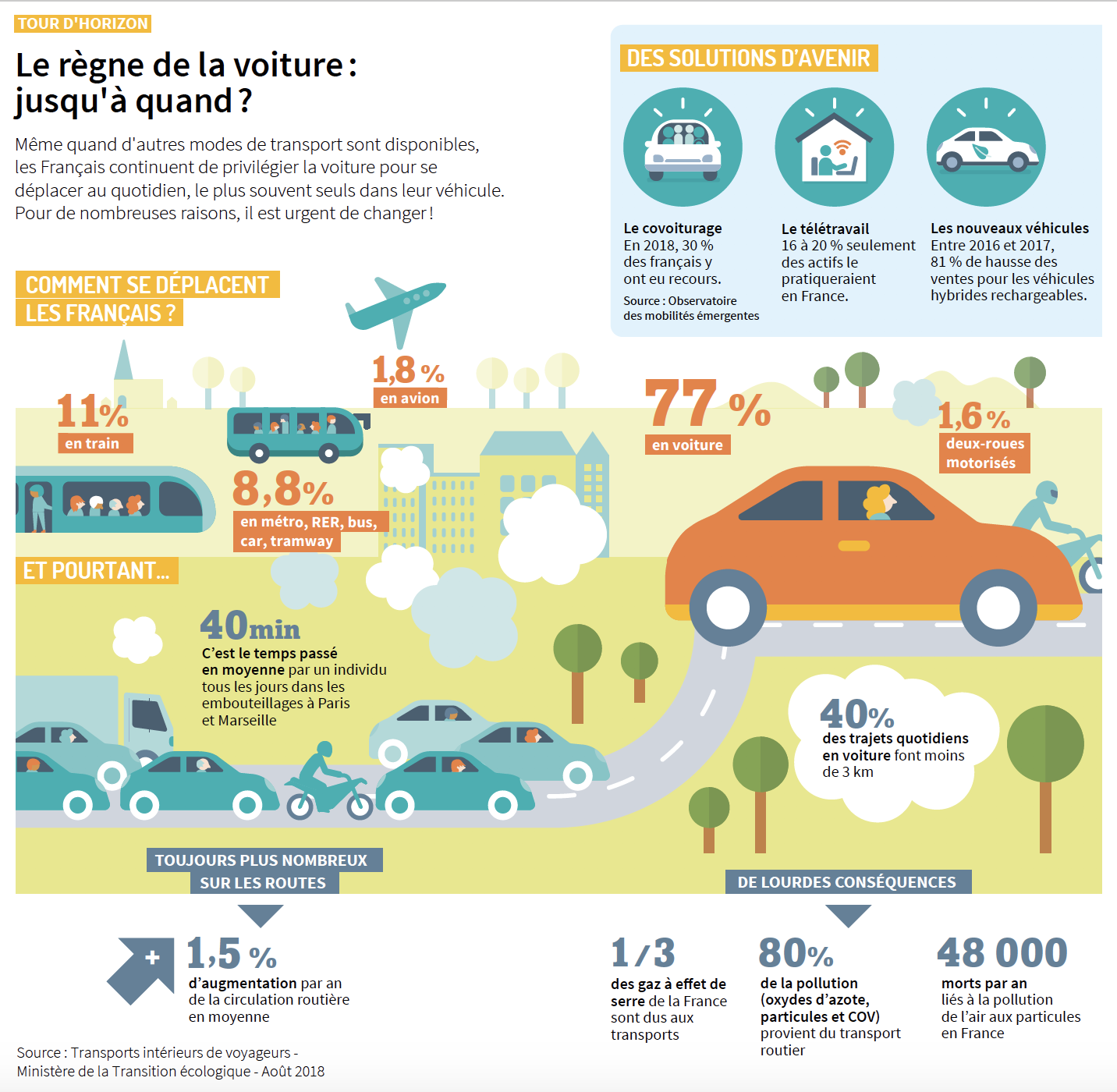 • Les enjeux liés aux développement durable
Infographie de l’ADEME
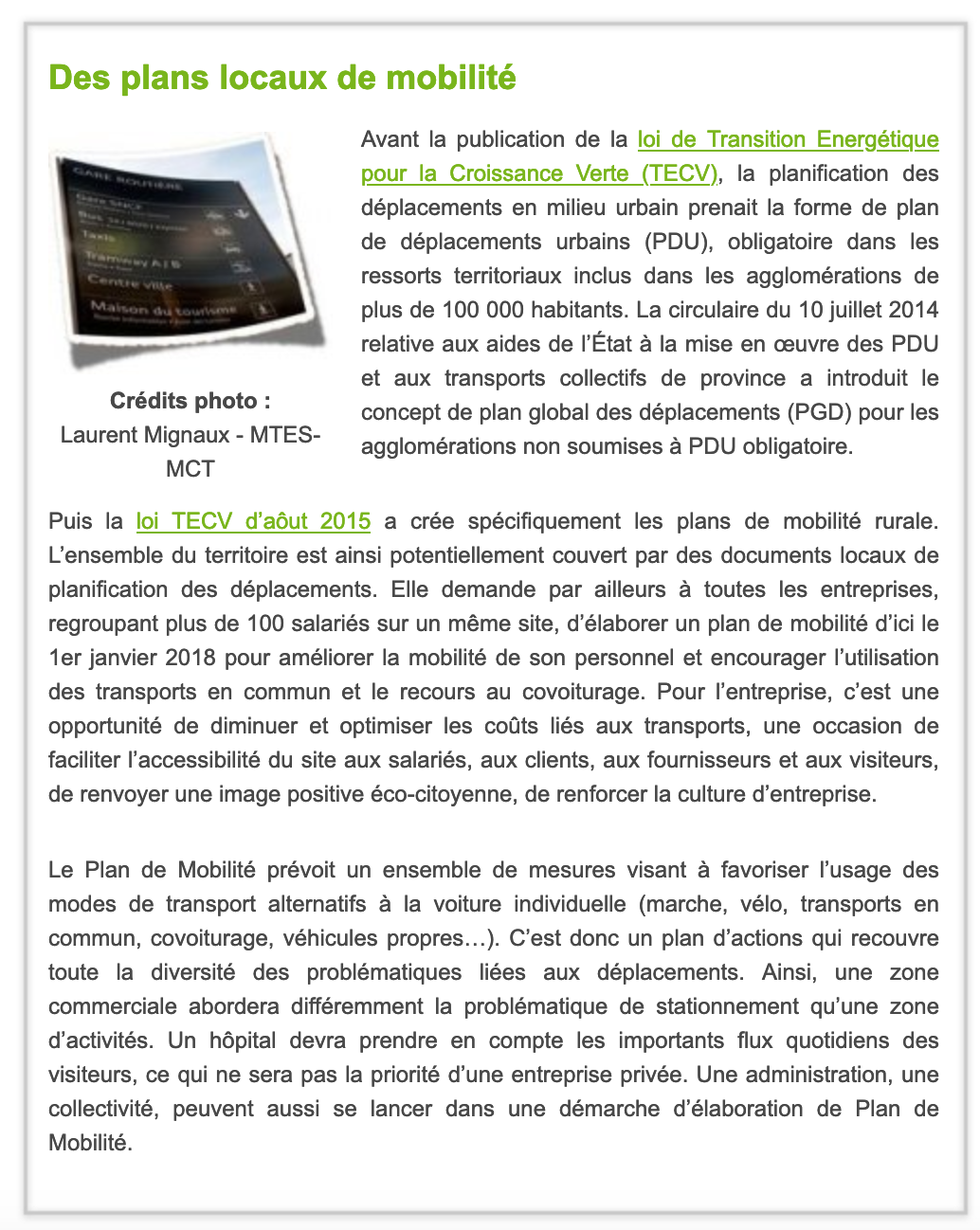 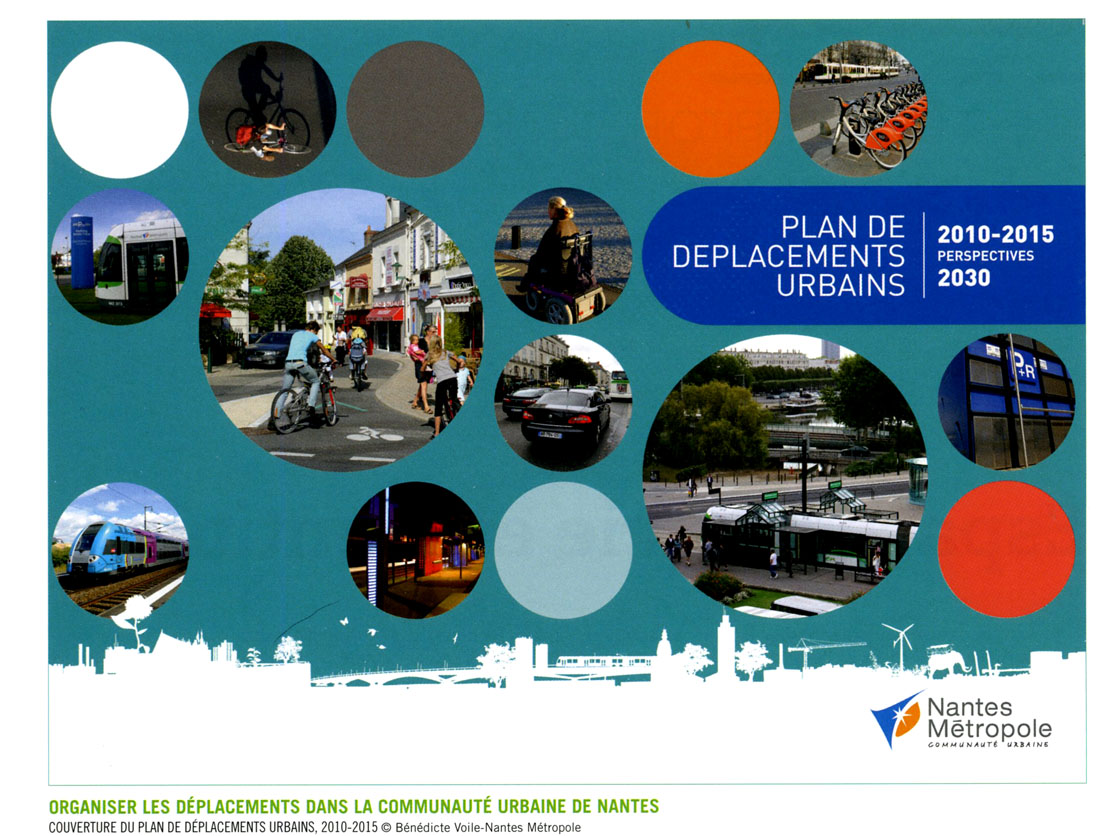 PLM (plans locaux de mobilité) = 
					PDU (plans de déplacements urbains) + PMR (plans de mobilité rurale)
A) Le thème  : se déplacer
• Les enjeux liés aux développement durable

Les nouvelles mobilités

NOUVELLES MOBILITES : ensemble des nouveaux services de transports capables d’assurer un déplacement en ménageant l’environnement

CIRCULATION DOUCE : déplacement qui respecte l’environnement
A) Le thème  : se déplacer
• Les enjeux liés aux développement durable
Les nouvelles mobilités
TRAMWAY, METRO, TROLLEYBUS (bus électrique)
VELO(S)-PARTAGE
AUTO-PARTAGE
POINTS DE CONNECTION INTERMODAUX (ex : parcotram à Bordeaux)
CO-VOITURAGE (nouvelle mobilité interurbaine)
cf. vidéo un peu simpliste site consoglob.com
https://www.consoglobe.com/10-modes-de-transport-propres-pour-se-deplacer-en-ville-cg
A) Le thème  : se déplacer
L’OUTIL DE BASE : Programme de cycle 3 – CM2
 Prendre en compte deux échelles : 
- le déplacement des individus au quotidien (France, autre lieu du monde)
- les déplacements hors-quotidien (incluant les migrations) mobilisant différentes échelles (France, Europe, monde)
B) Situation-problème Châteauroux
Comment me rendre de l’INSPE (102 avenue de Tours) jusqu’à la Médiathèque Equinoxe (41 avenue Charles de Gaulle) ?
1) Quels sont les différents moyens de déplacement qui sont à ma disposition ? 
2) Lequel choisir ? Pourquoi ?
Outil manuel : plan de Châteauroux (papier, disponible Office du tourisme de Châteauroux)
Outils numériques  						https://www.bus-horizon.com/plans.html	
https://www.annuaire-mairie.fr/plan-chateauroux.html
https://www.google.fr/maps/dir/			https://fr.mappy.com/itineraire
Calcul de l’empreinte carbone (CO2)
https://agirpourlatransition.ademe.fr/particuliers/bureau/deplacements/calculer-emissions-carbone-trajets
https://www.energie-environnement.ch/maison/transports-et-mobilite/mobility-impact
https://www.goodplanet.org/fr/calculateurs-carbone/particulier/  (longues distances)
3) Cette situation-problème est-elle pertinente au regard du thème « Se déplacer » au programme de géographie de cycle 3 ?
B) Situation-problème Bourges
Comment me rendre de l’INSPE (rue Emile Hilaire Amagat) jusqu’à la Cathédrale Saint-Etienne (place Etienne Dolet) ?
1) Quels sont les différents moyens de déplacement qui sont à ma disposition ? 
2) Lequel choisir ? Pourquoi ?
Outils numériques  	
https://www.agglobus.com/calculer-itineraire
https://www.google.fr/maps/dir/			https://fr.mappy.com/itineraire
Calcul de l’empreinte carbone (CO2)
https://agirpourlatransition.ademe.fr/particuliers/bureau/deplacements/calculer-emissions-carbone-trajets
https://www.energie-environnement.ch/maison/transports-et-mobilite/mobility-impact
https://www.goodplanet.org/fr/calculateurs-carbone/particulier/  (longues distances)
3) Cette situation-problème est-elle pertinente au regard du thème « Se déplacer » au programme de géographie de cycle 3 ?
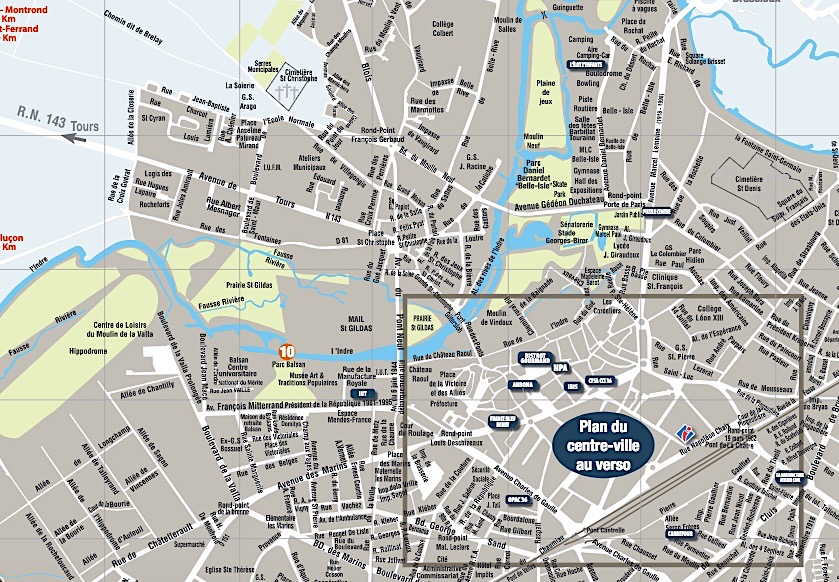 Châteauroux
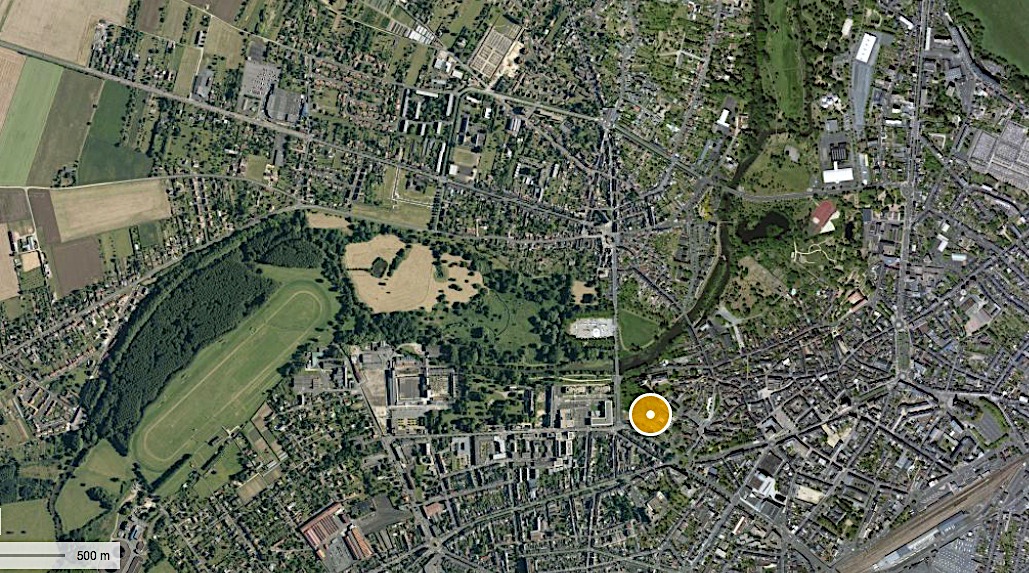 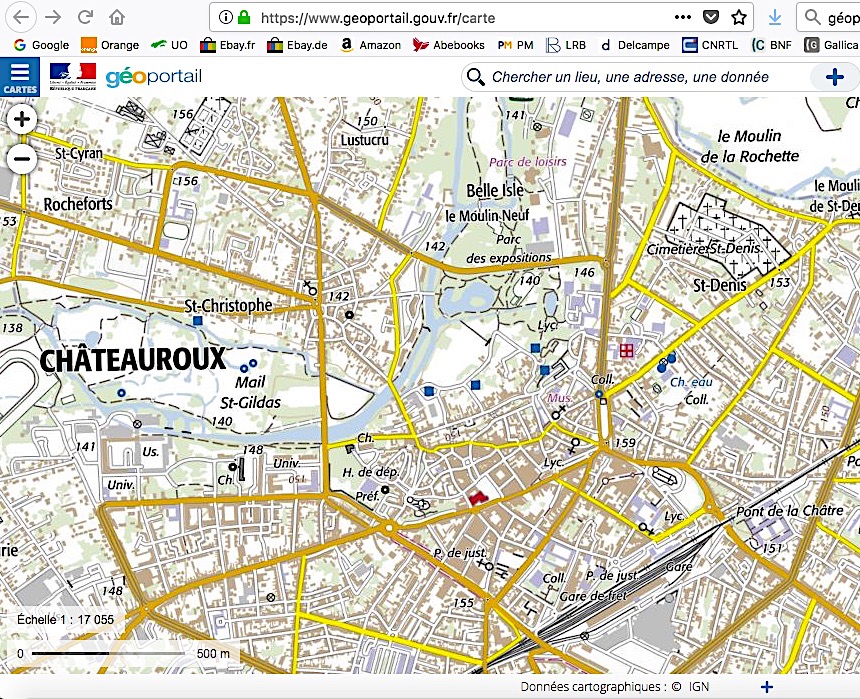 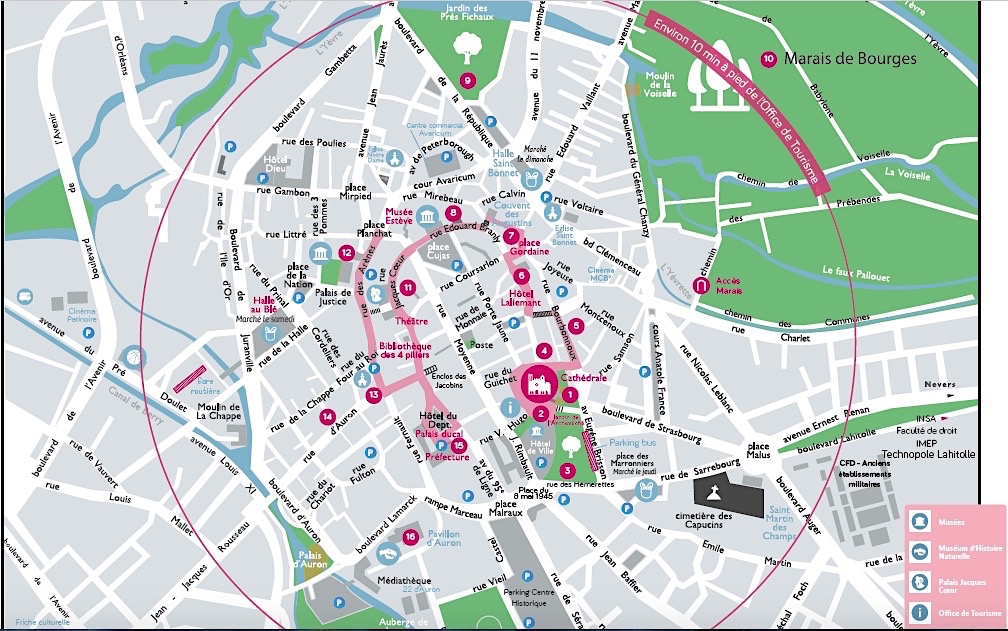 Bourges
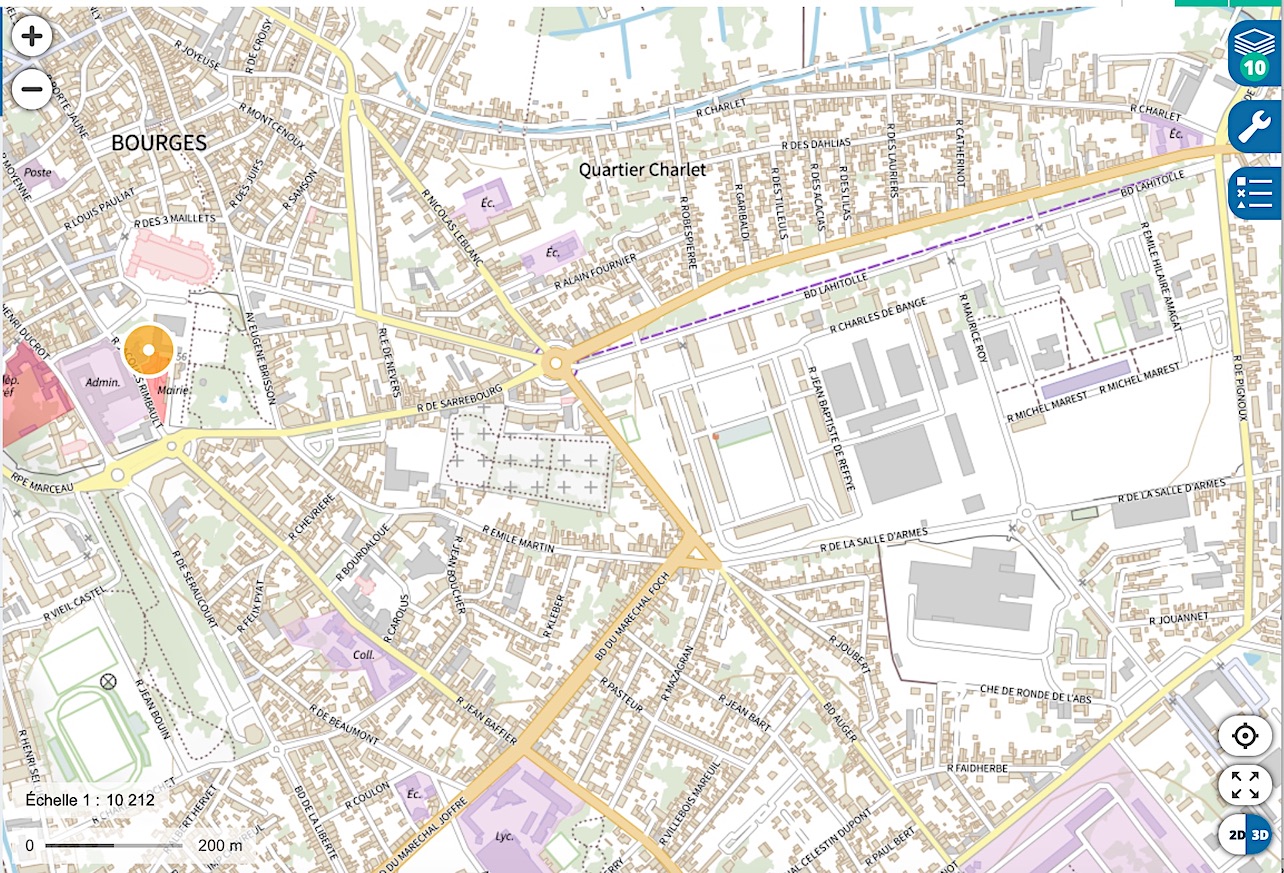 Bourges de l’INSPE jusqu’à la cathédrale place Etienne Dolet
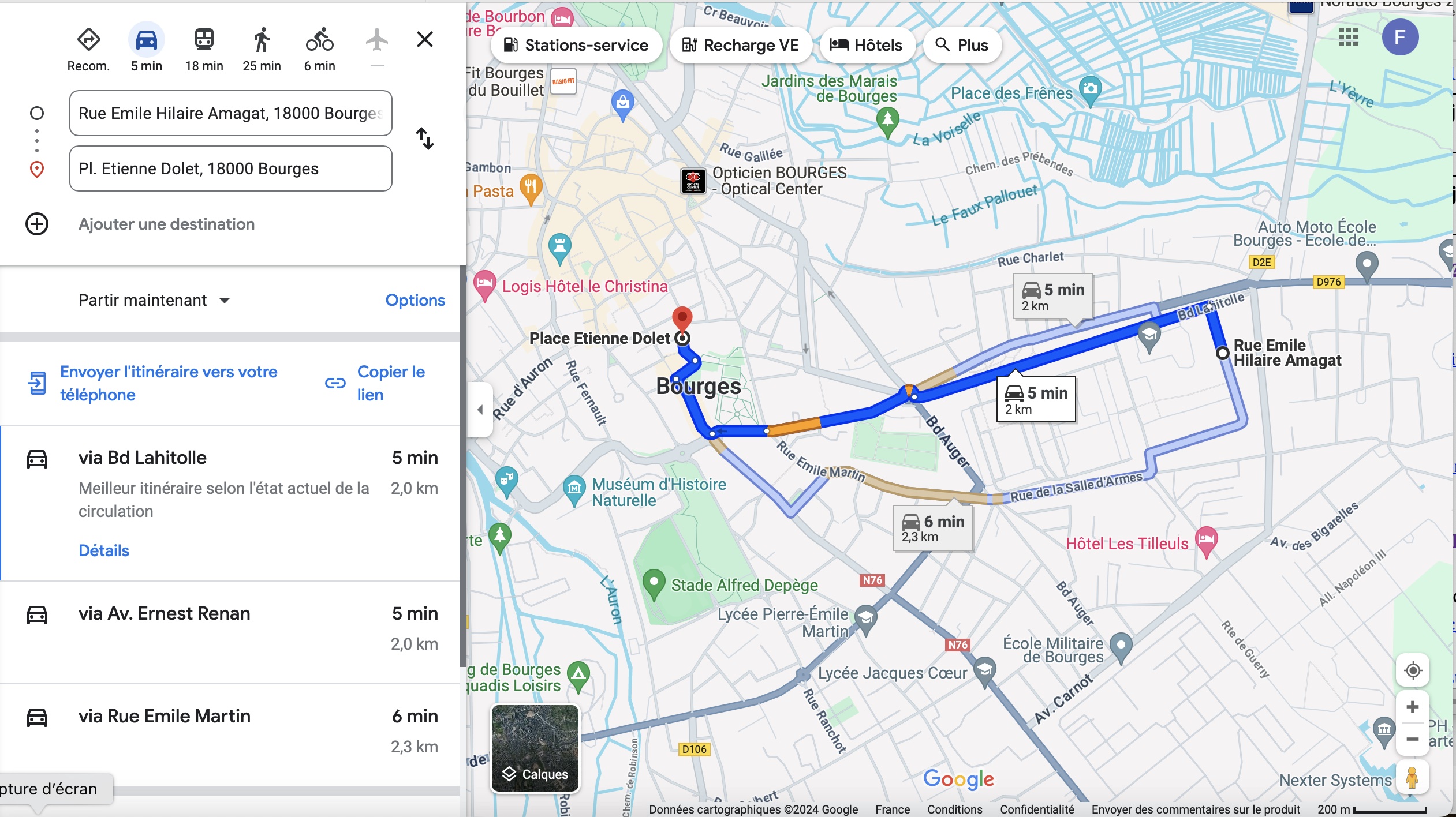 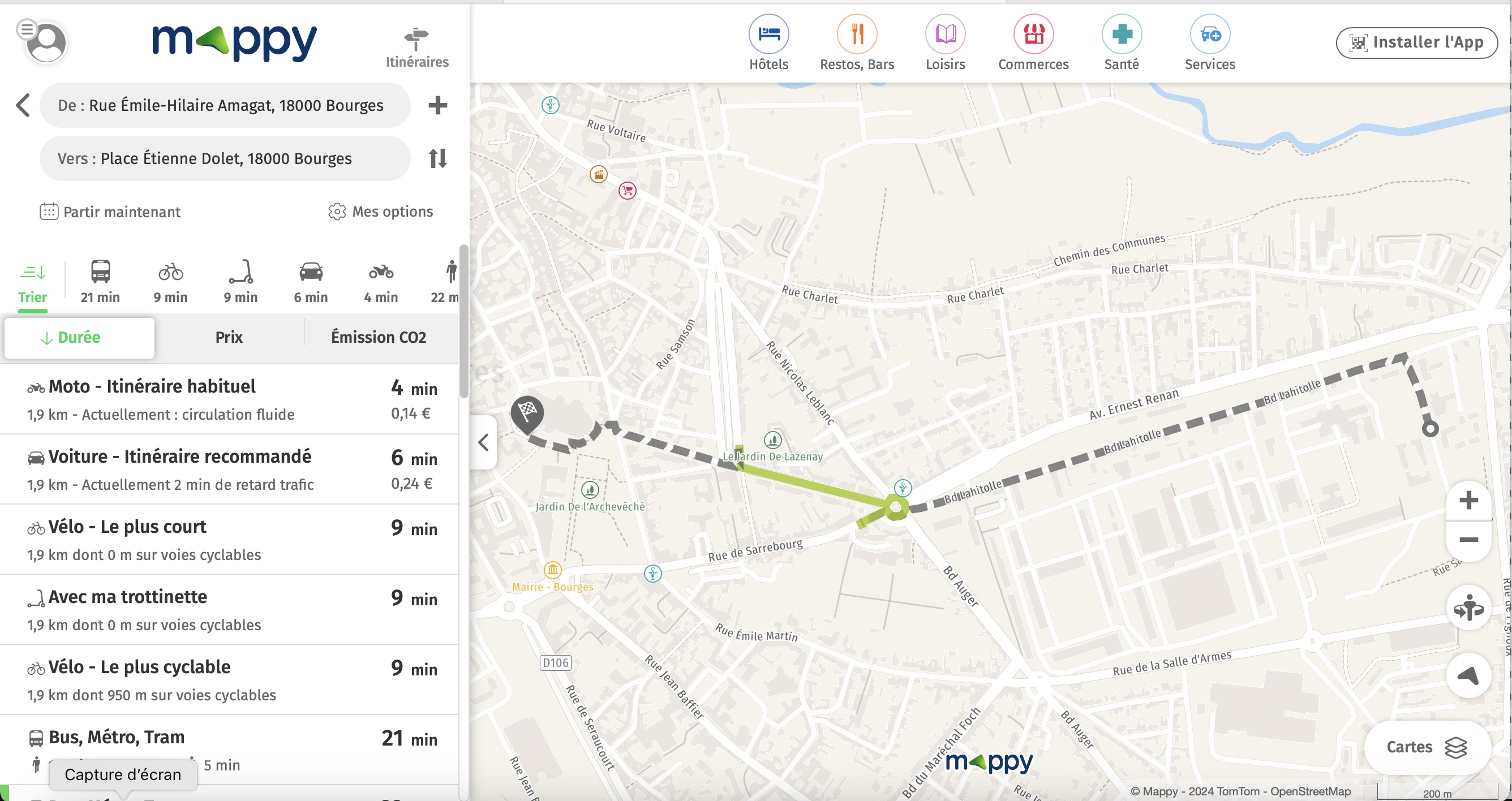 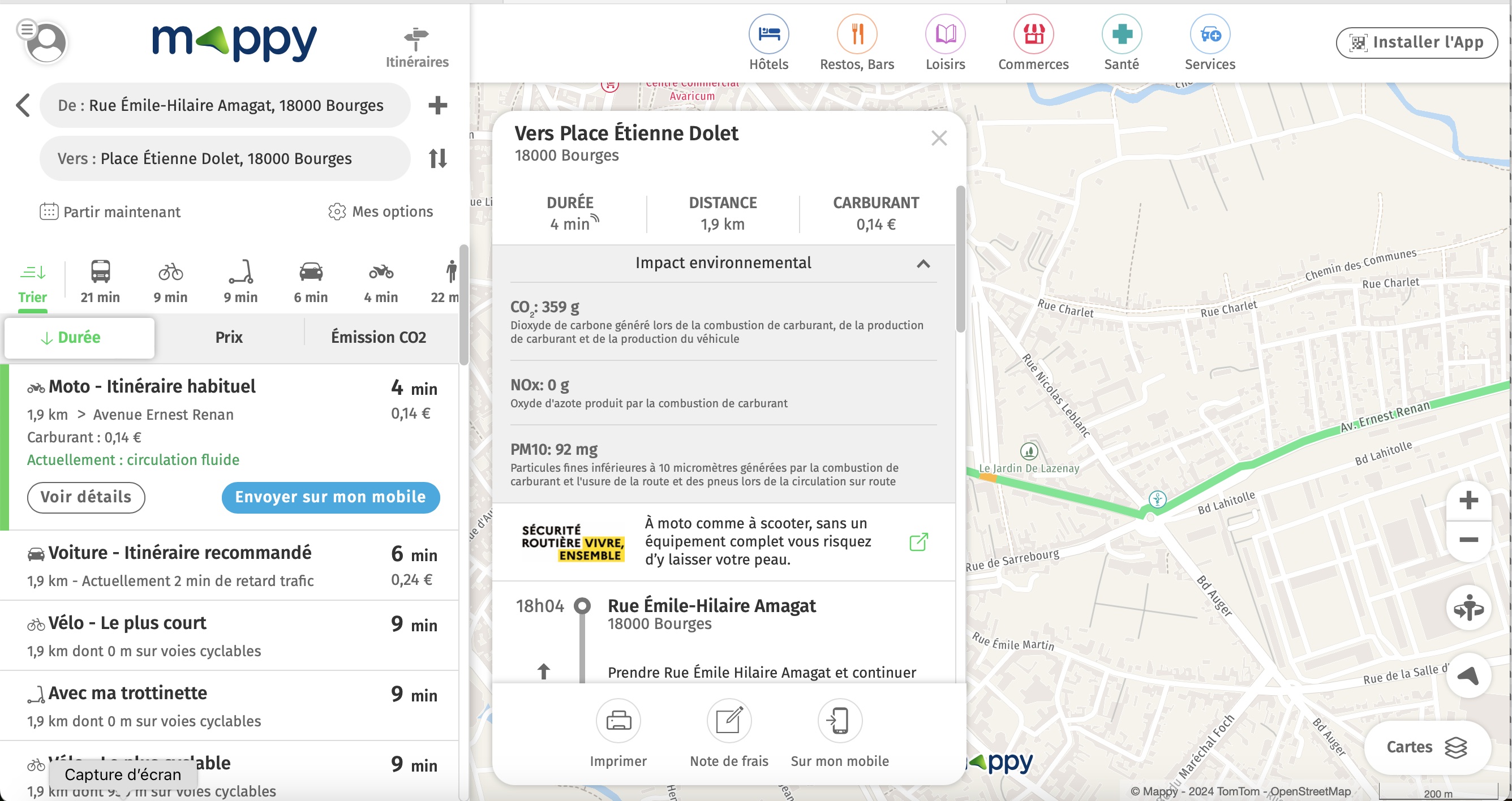 Châteauroux de l’INSPE jusqu’à la Médiathèque (ou salle de spectacle) Equinoxe
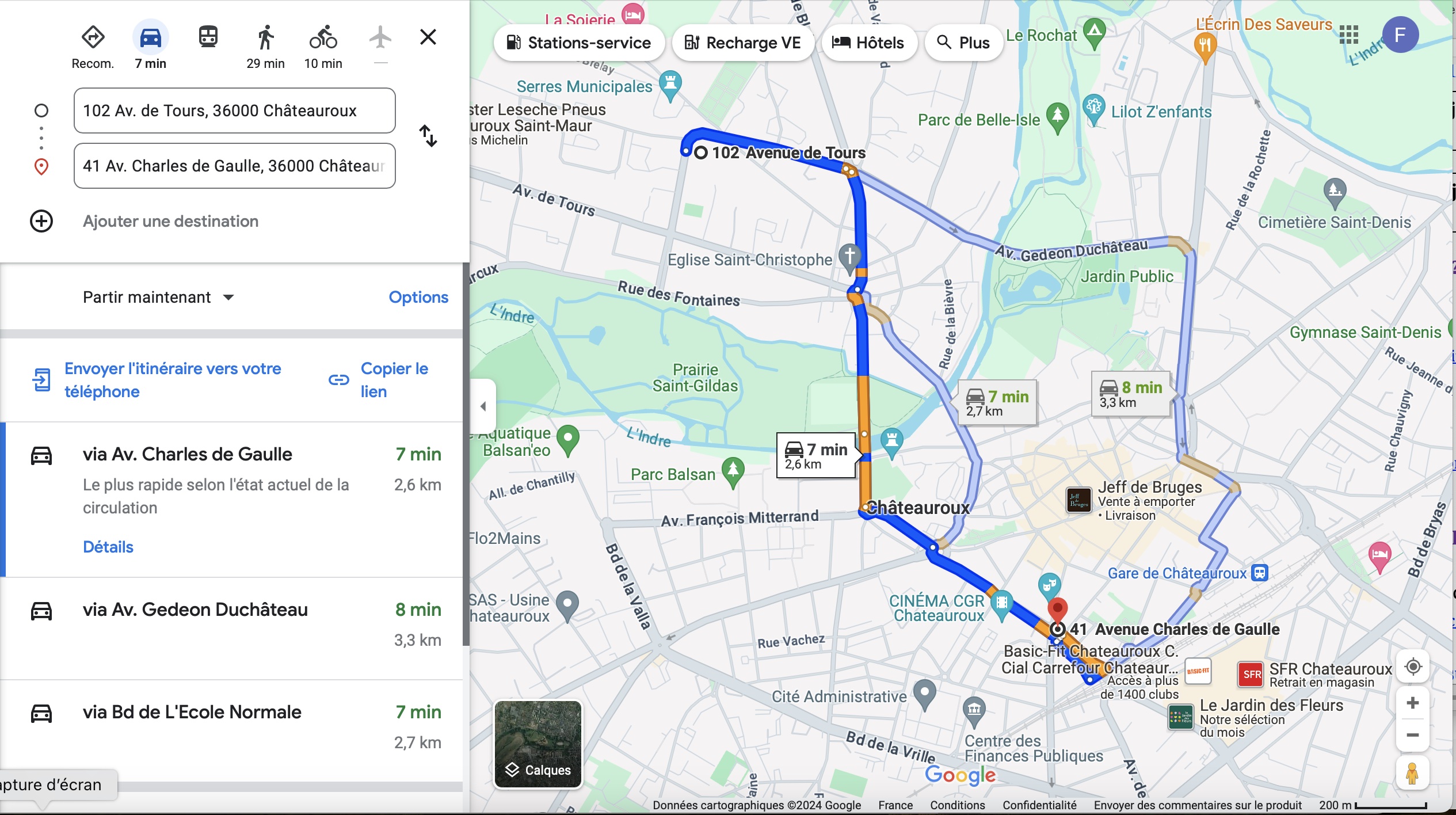 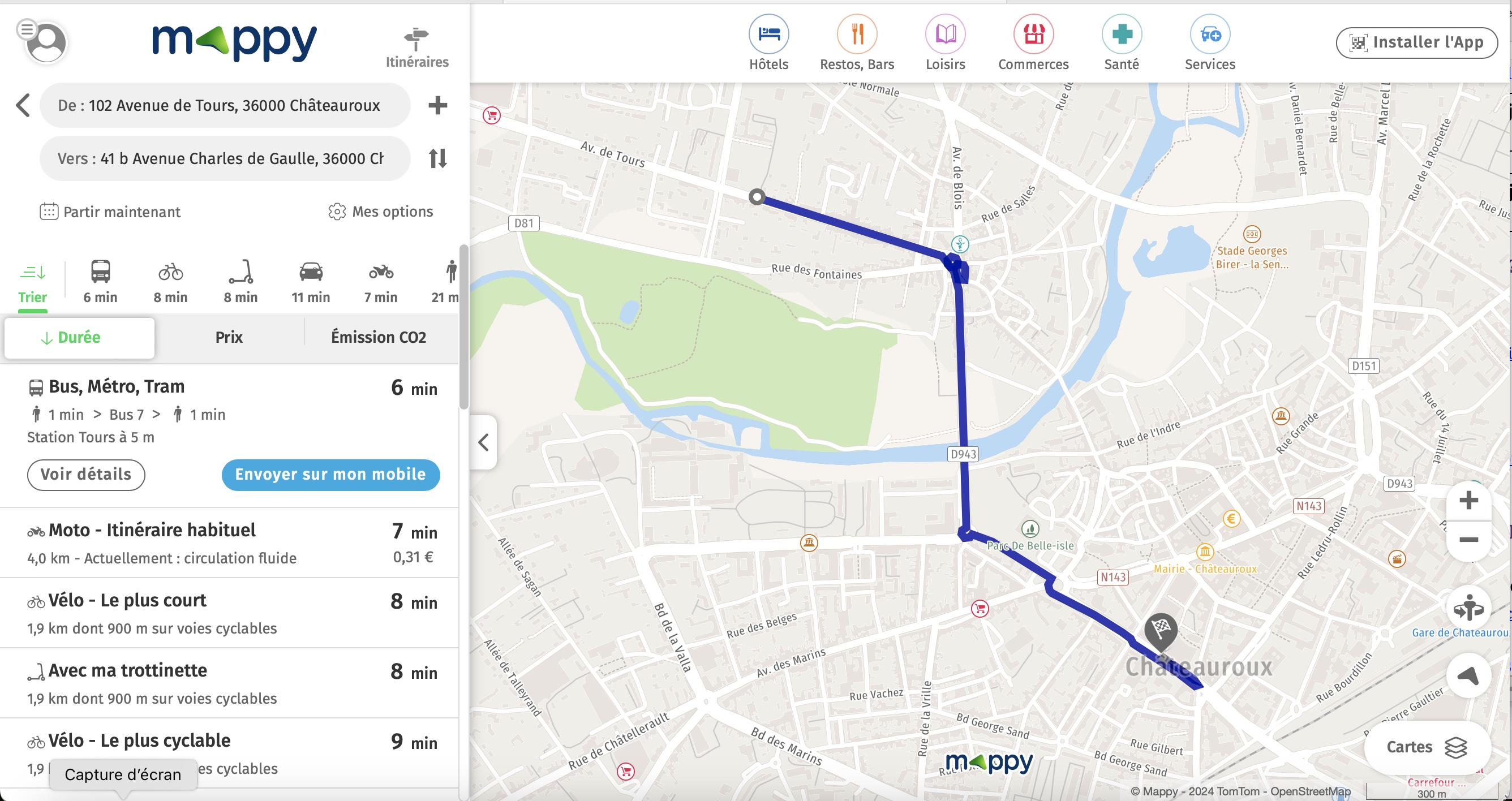 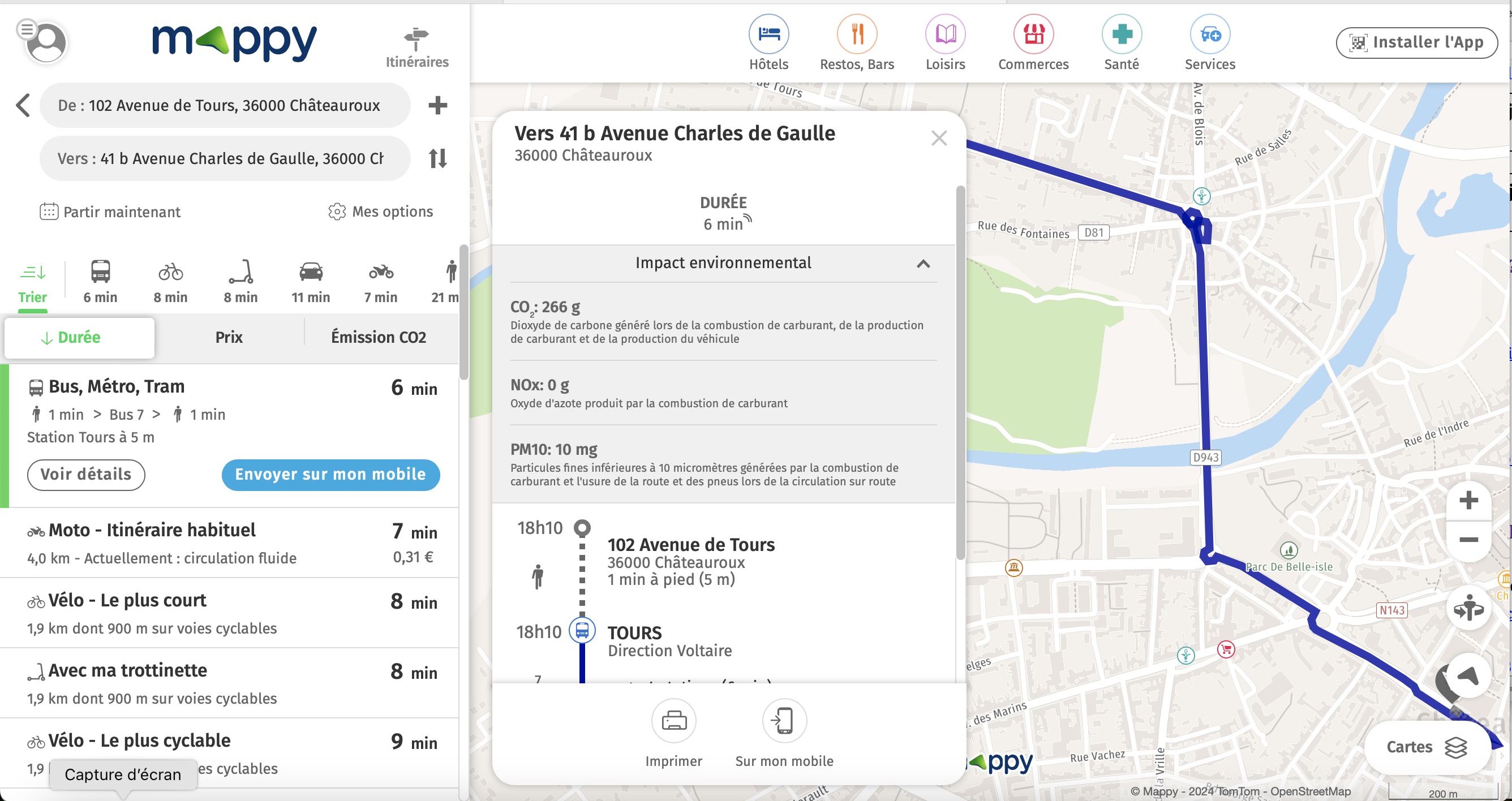 A) Le thème  : se déplacer
SEQUENCE 1 
Se déplacer au quotidien, sur de petits trajets (Les déplacements habituels et réguliers)
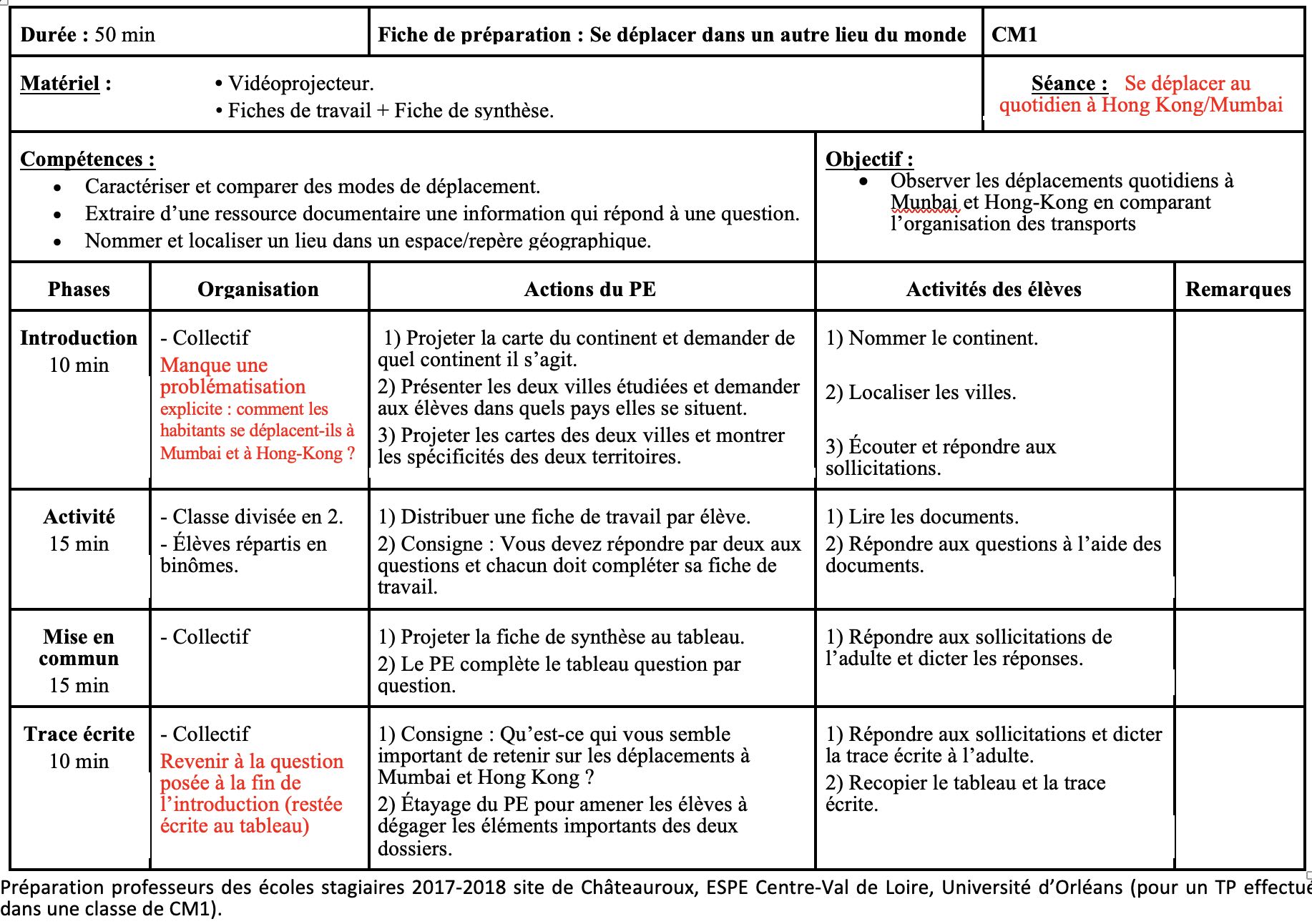 SEQUENCE 2 
Se déplacer sur de longues distances, se déplacer sur de longs trajets (en 4 à 6 séances)
C) Qu’est-ce qu’un aéroport ? Le cas de l’aéroport de Lyon-Saint Exupéry
C) Qu’est-ce qu’un aéroport ? Le cas de l’aéroport de Lyon-Saint Exupéry
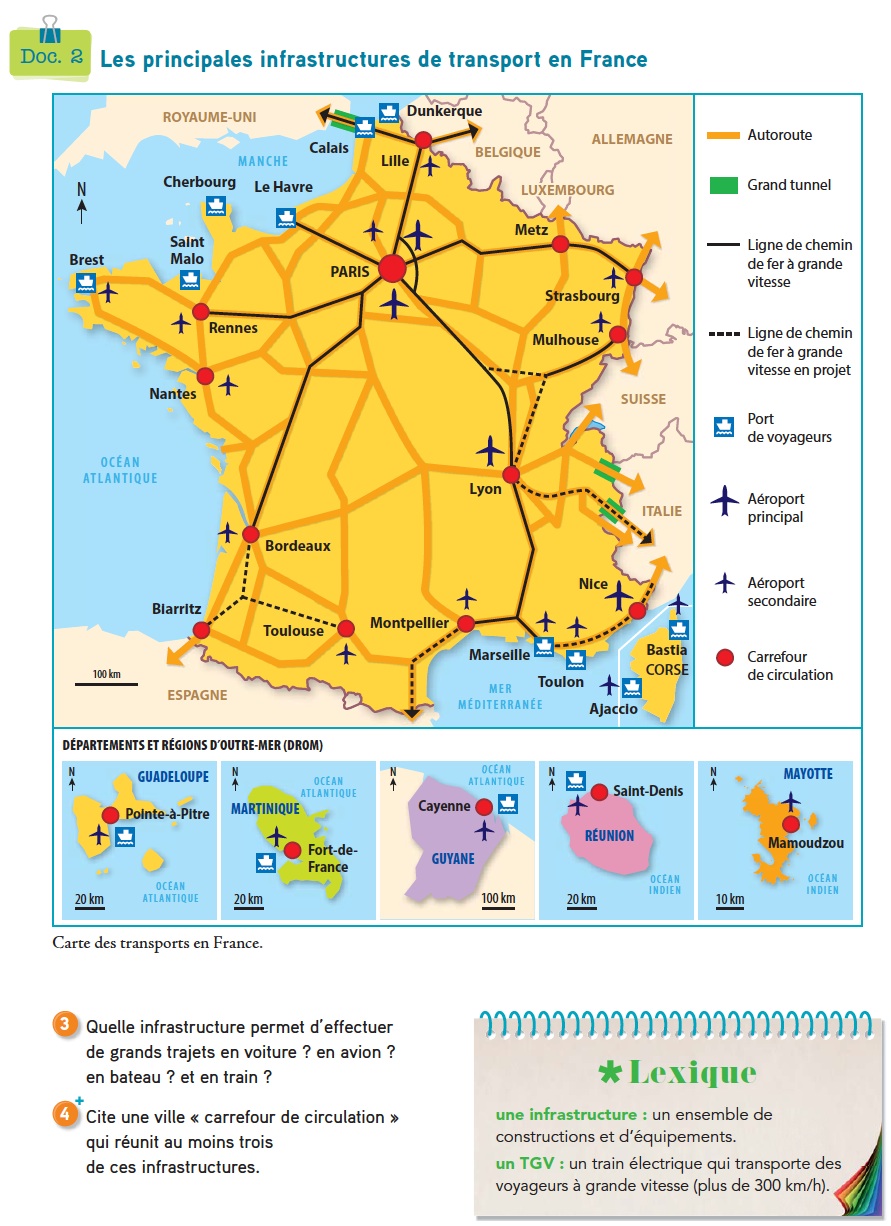 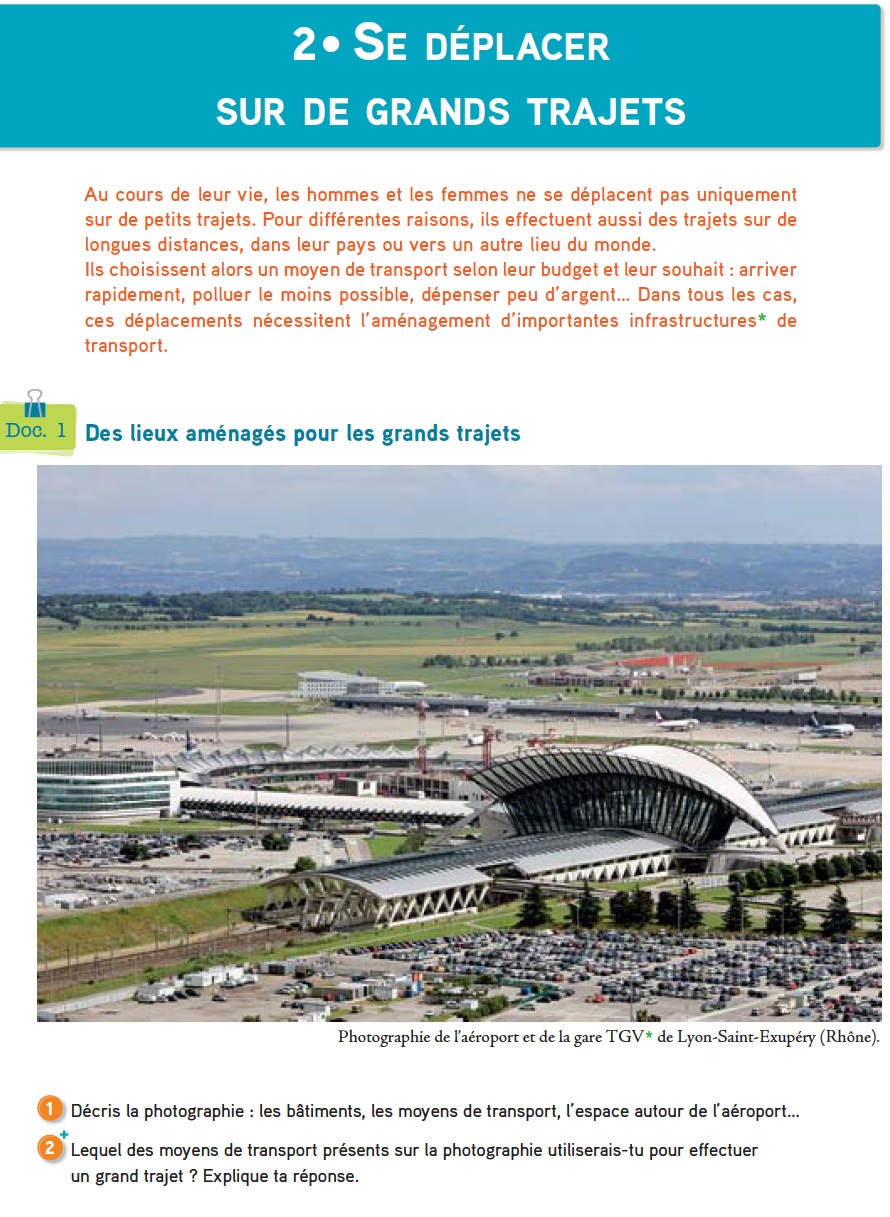 C) Qu’est-ce qu’un aéroport ? Le cas de l’aéroport de Lyon-Saint Exupéry
 1ère possibilité
Ouvrez l’application googlemaps : https://www.google.fr/maps/preview
Entrez en haut à gauche de l’écran : Aéroport de Lyon-Saint Exupéry
Vous pouvez « dézoomer » et activer la vue photographie aérienne en bas à gauche (plutôt que de rester sur le mode carte)
 2ème possibilité : https://earth.google.com/web/
Entrez l’adresse : Aéroport de Lyon-Saint Exupéry
Dans le menu à gauche, vous pouvez régler « tout » dans l’onglet « style de carte » afin d’avoir des informations supplémentaires.
Vous avez aussi à votre disposition la notice Wikipedia de l’aéroport Lyon-Saint Exupéry
 3ème possibilité :  https://www.geoportail.gouv.fr
Entrez dans la partie blanche l’adresse : Aéroport Lyon-Saint Exupéry
Vous pouvez utiliser différentes modalités (photographies aériennes ou/et cartes) en utilisant le bouton « cartes » en bleu en haut à gauche (notamment carte topographique IGN).
Il existe un aménagement pour le milieu scolaire du site de l’IGN : 
https://www.edugeo.fr	                                                  https://macarte.ign.fr/edition/carte/
QUESTIONS
Répondez aux questions suivantes en jouant sur le zoom (+/-).
1) Où se trouve l’aéroport de Lyon-Saint-Exupéry par rapport à la ville de Lyon ? 
2) L’aéroport est-il dans la ville de Lyon ou bien à l’extérieur ? A ton avis, pourquoi a-t-il été construit à cet endroit ?
3) Combien l’aéroport de Lyon comporte-t-il de pistes (d’atterrissage et de décollage) ? Entoure la bonne réponse
4) En observant les lieux, complète le plan (croquis) de l’aéroport de Lyon-Saint Exupéry en complétant la rose des vents et en plaçant les numéros correspondants aux lieux situés dans la colonne à droite.
5) Quels sont les différents moyens de transport permettant d’accéder à l’aéroport ?
6°) Comment expliquer la présence de deux gendarmeries ?
7°) Pourquoi y-a-t-il autant de parkings ?
8°) Relève la présence de plusieurs activités dans l’aéroport :  tu peux les identifier visuellement et/ou par les noms d’entreprises visibles en zoomant (il est possible de cliquer sur les petits symboles associés pour obtenir davantage de renseignements)
Au total, rédige un paragraphe expliquant ce qu’est un aéroport et précisant les éléments qui le constituent.
 Pour ceux qui ont terminé : forces et faiblesses de l’exercice/sujet à traiter ?
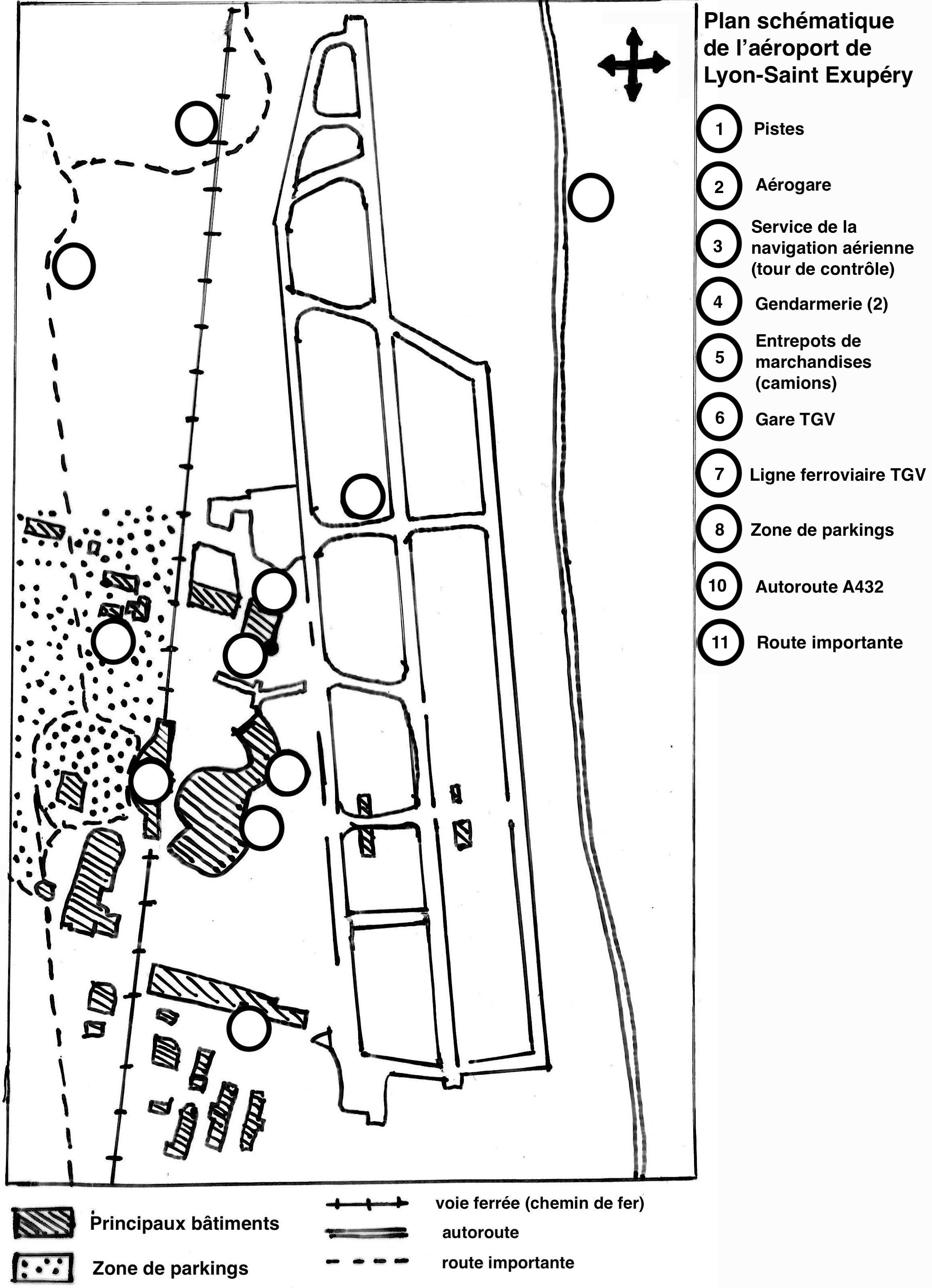 C) Qu’est-ce qu’un aéroport ? Le cas de l’aéroport de Lyon-Saint Exupéry
Plan local
Localisation régionale
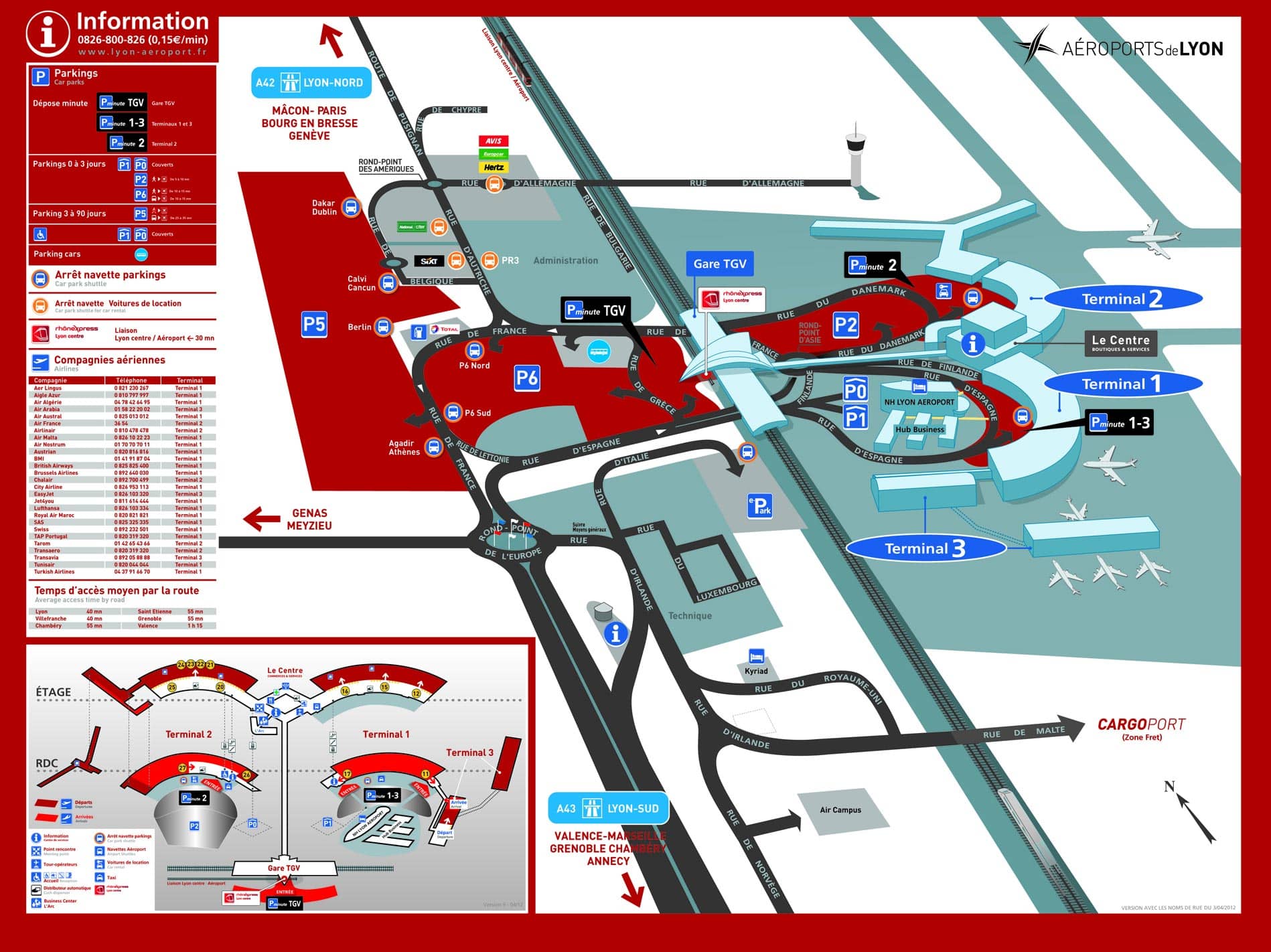 C) Qu’est-ce qu’un aéroport ? Le cas de l’aéroport de Lyon-Saint Exupéry
Avantages :
Autonomie, motivation
Jeu d’échelles (zoomer, dézoomer) / jeu 3D/2D (plan)
Perception dynamique de la complexité
Aperçu des infrastructures
Prise de conscience de l’intermodalité
Inconvénients :
Un point de vue de l’extérieur : descriptif, incomplet/ activité de l’aéroport
Le plan est donné : si expérience des élèves en la matière, le faire établir à partir d’une liste d’éléments à repérer
C) Qu’est-ce qu’un aéroport ? Le cas de l’aéroport de Lyon-Saint Exupéry
Manque une carte des destinations à partir de l’aéroport de Lyon
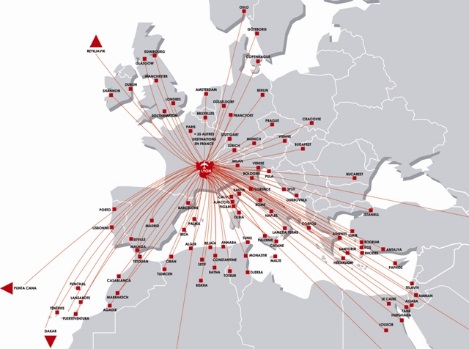 Manque un témoignage : prendre l’avion (du point de vue d’un voyageur)
C) Qu’est-ce qu’un aéroport ? Le cas de l’aéroport de Lyon-Saint Exupéry
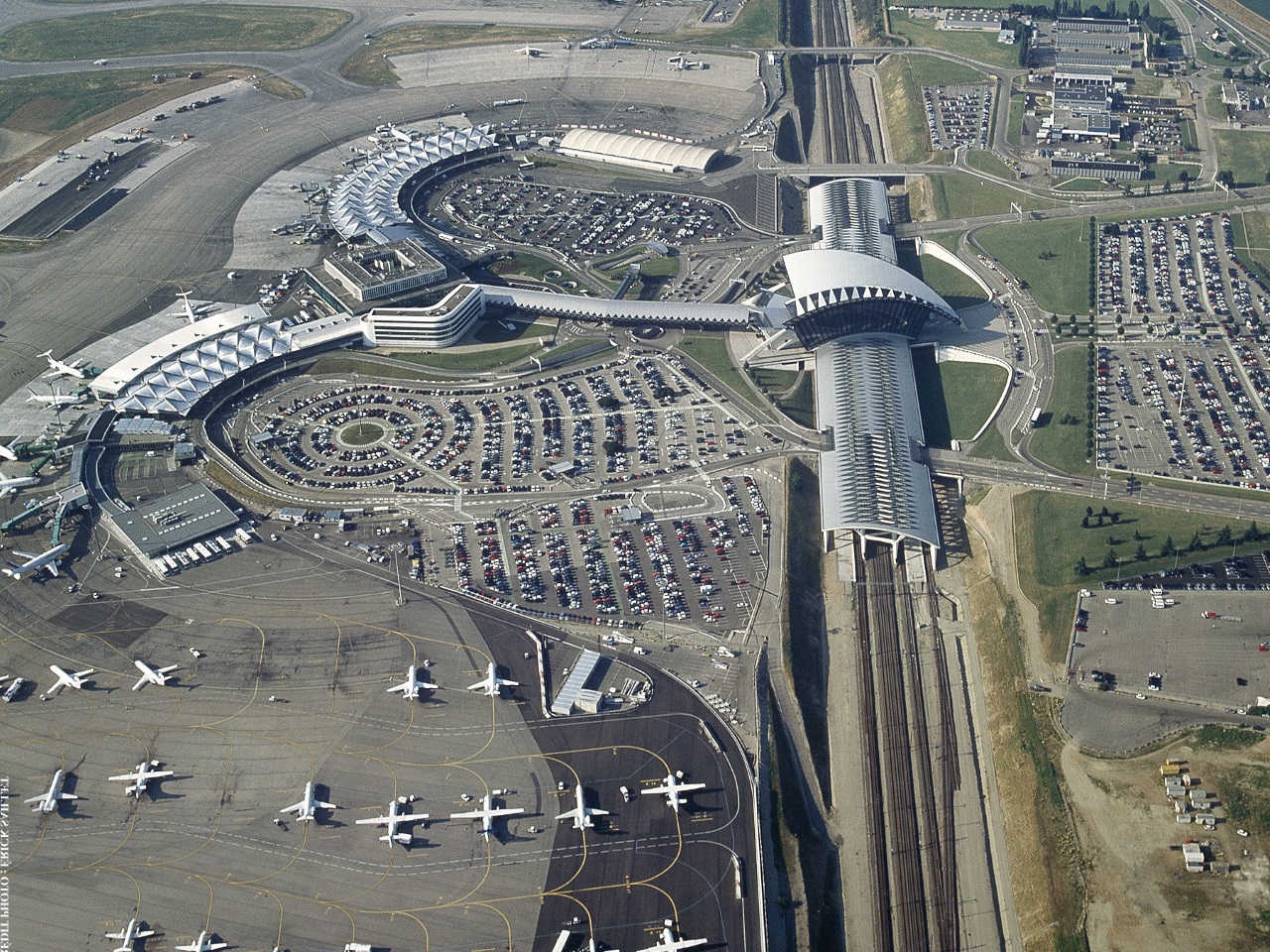 Un photographie peut être proposée en évaluation sommative (étude de documents)
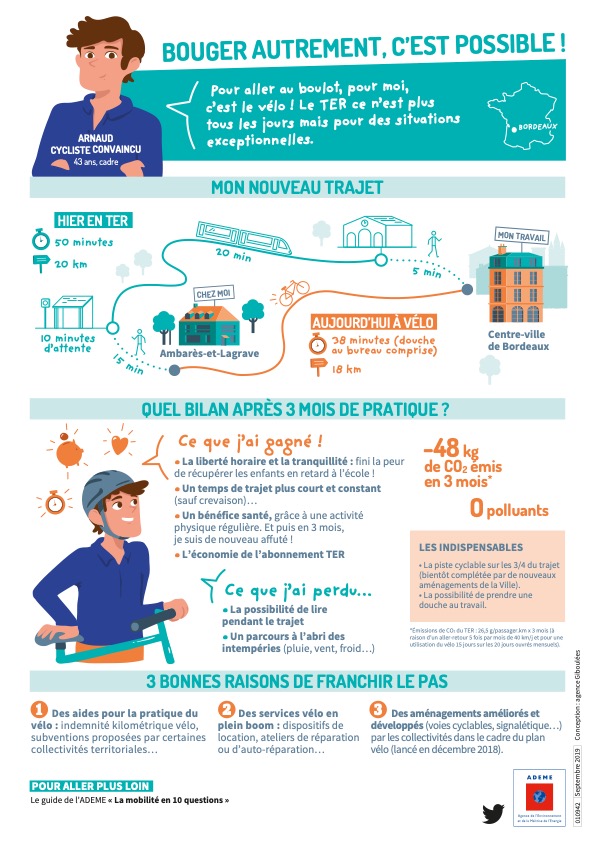 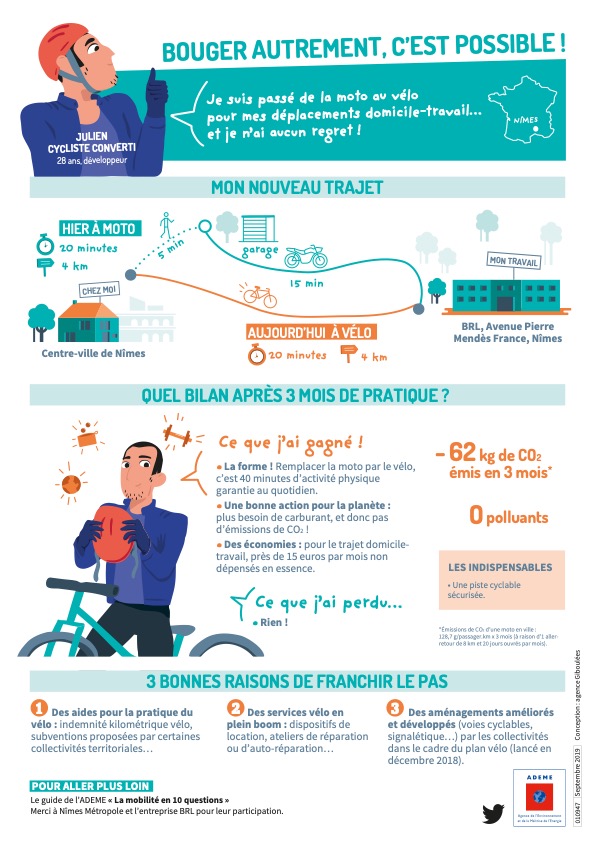 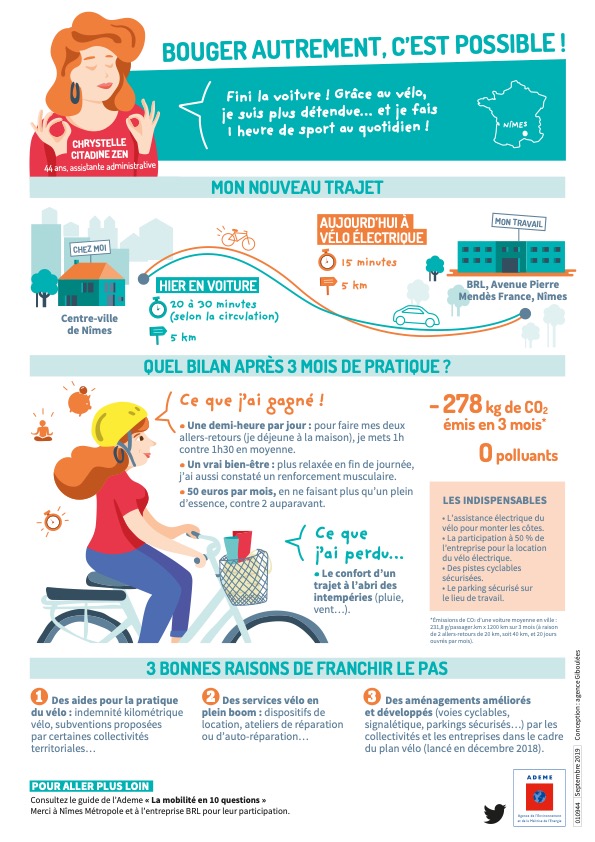 Les nouvelles mobilités (6 profils différents à étudier et présenter)
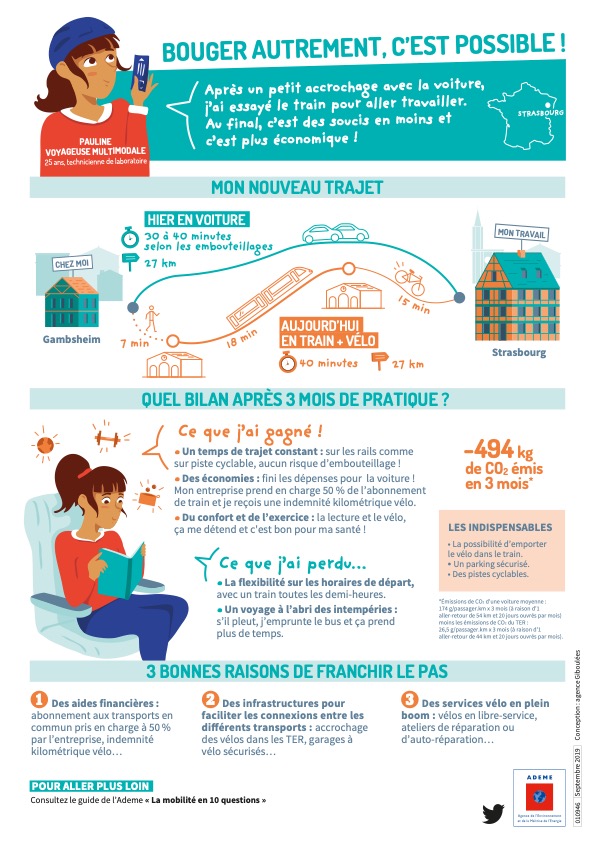 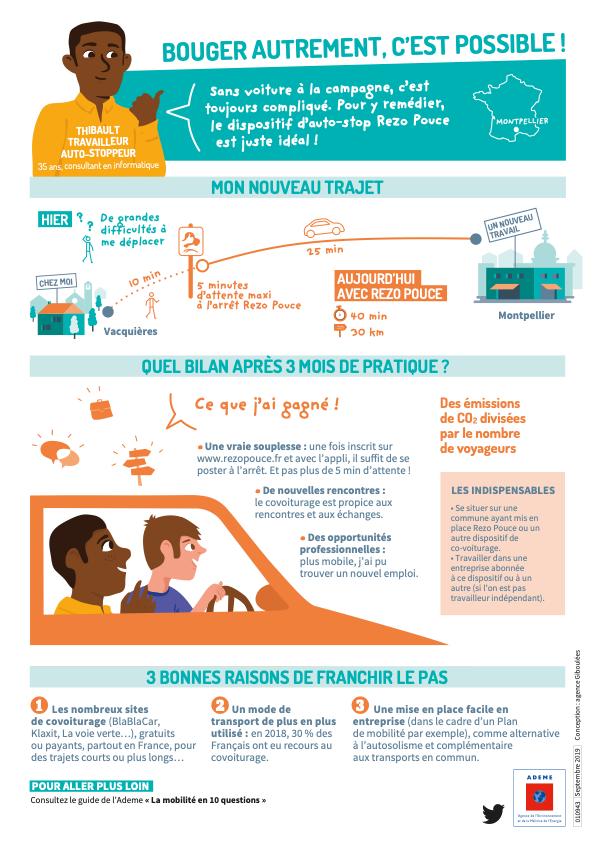 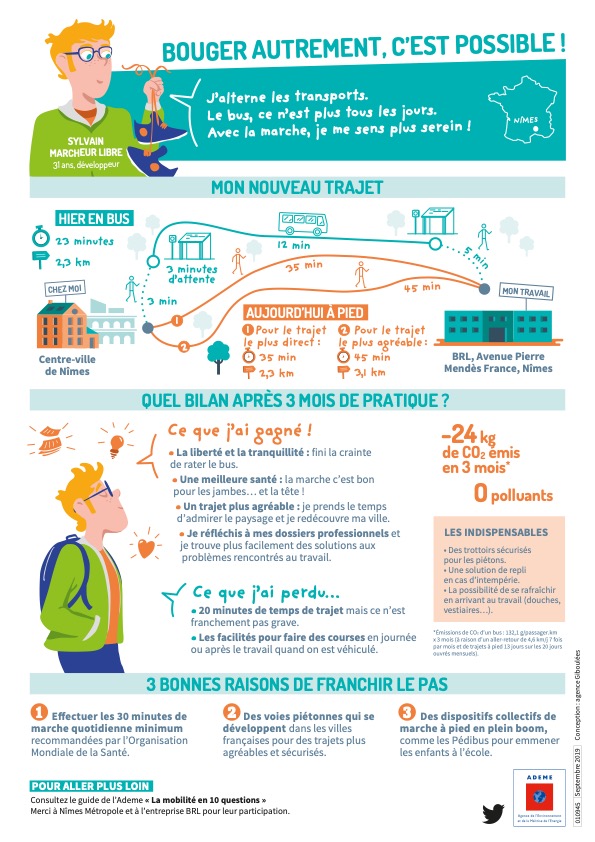 SEQUENCE 2 
Se déplacer sur de longues distances, se déplacer sur de longs trajets (en 4 à 6 séances)
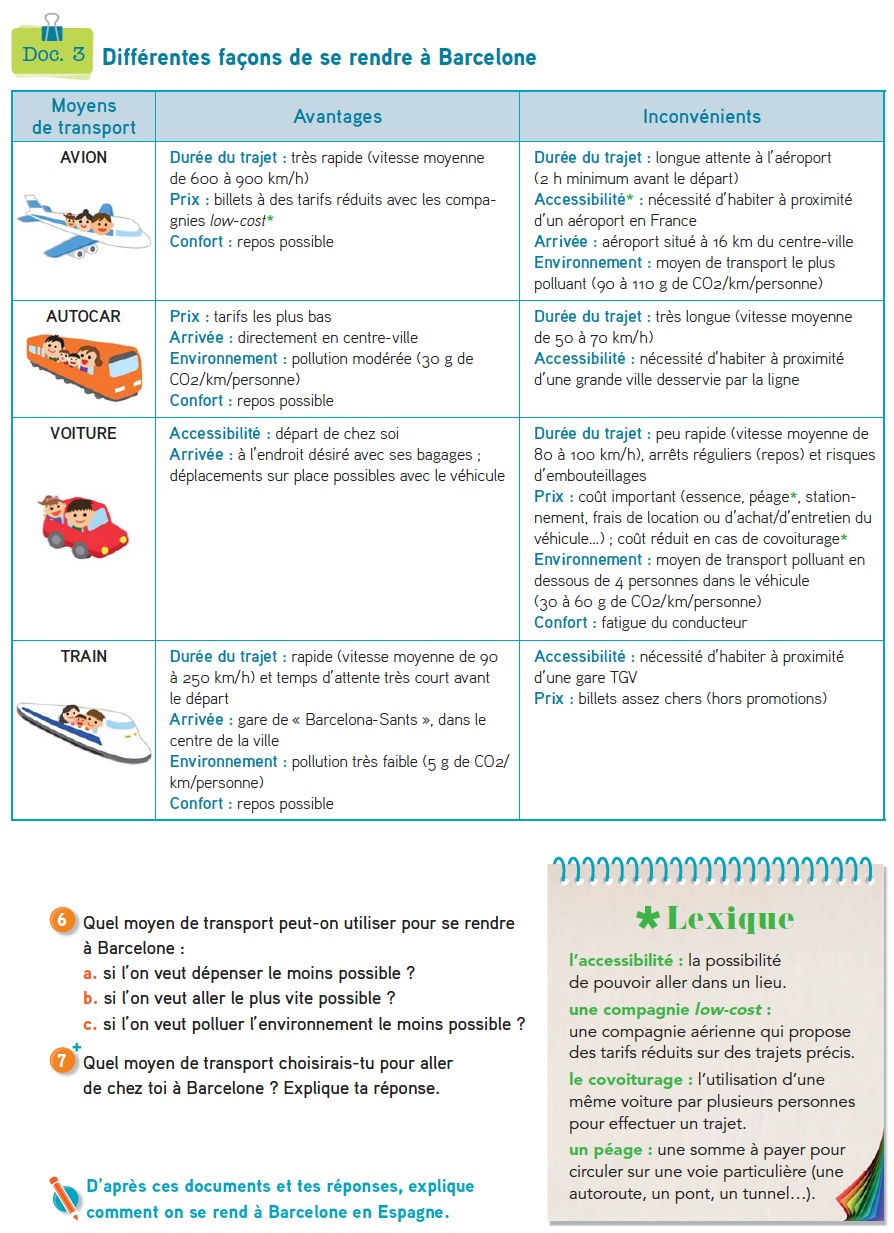 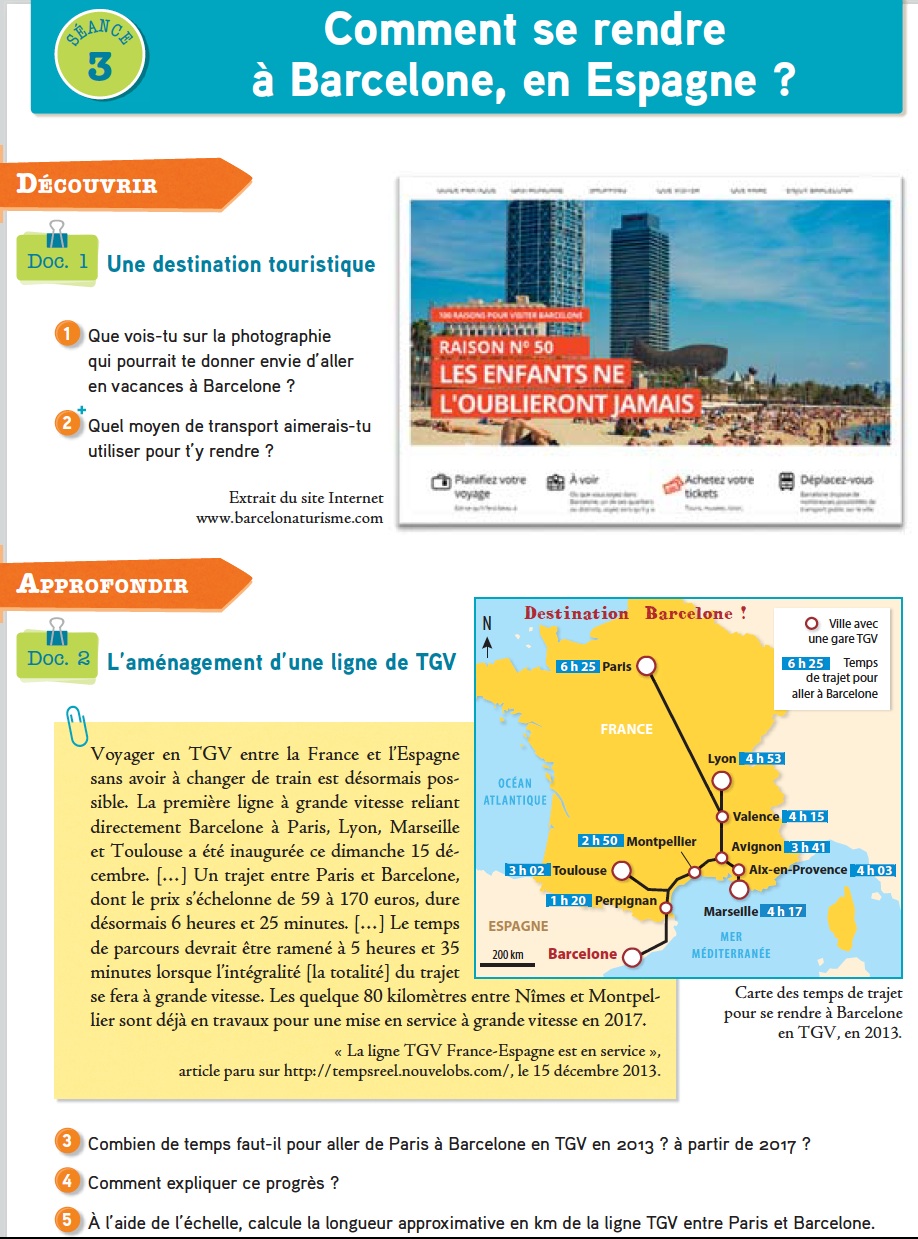 Extrait Histoire-géographie, CM1, collection Citadelle, Nathan, 2016
Un site de référence : https://agirpourlatransition.ademe.fr/acteurs-education/enseigner-animer
Compléments documentaires
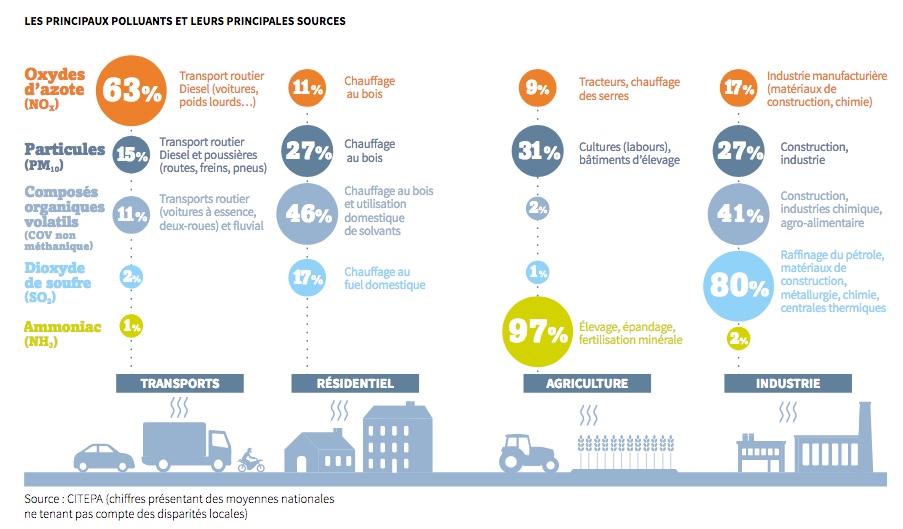 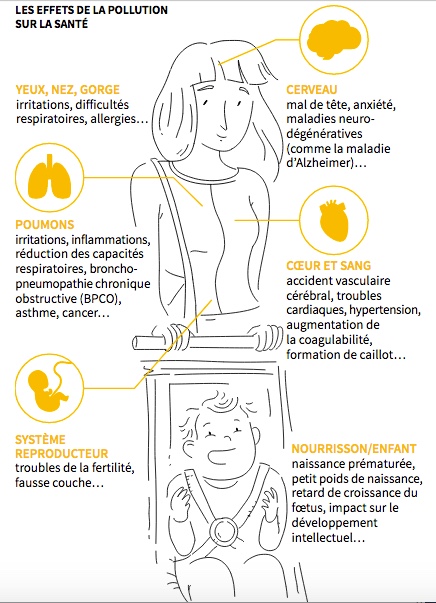 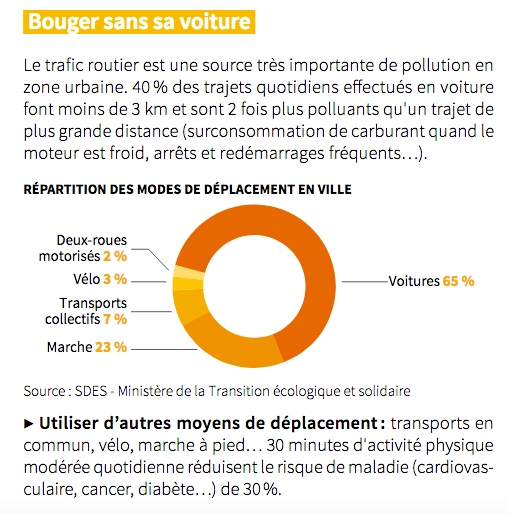